chanced
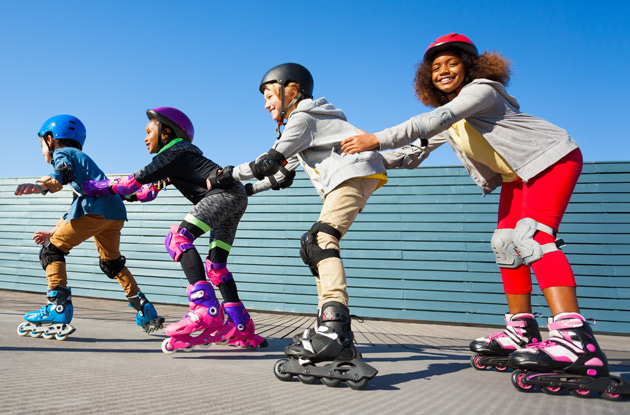 to risk
fumed
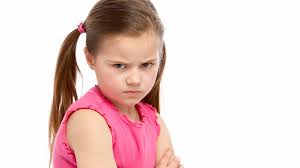 to express irritation or anger
rummaged
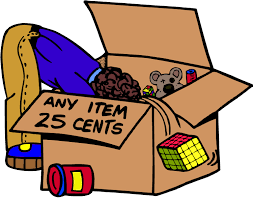 to search by moving things around
reluctantly
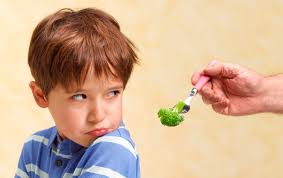 not wanting to act; unwilling
slate
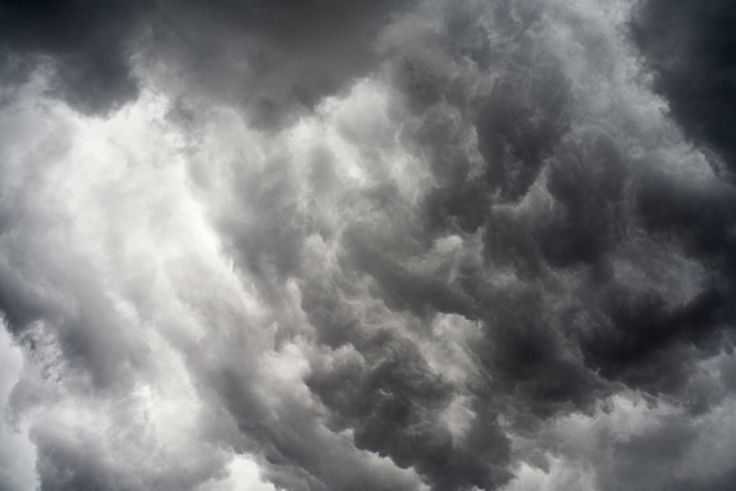 dark gray color
nerves
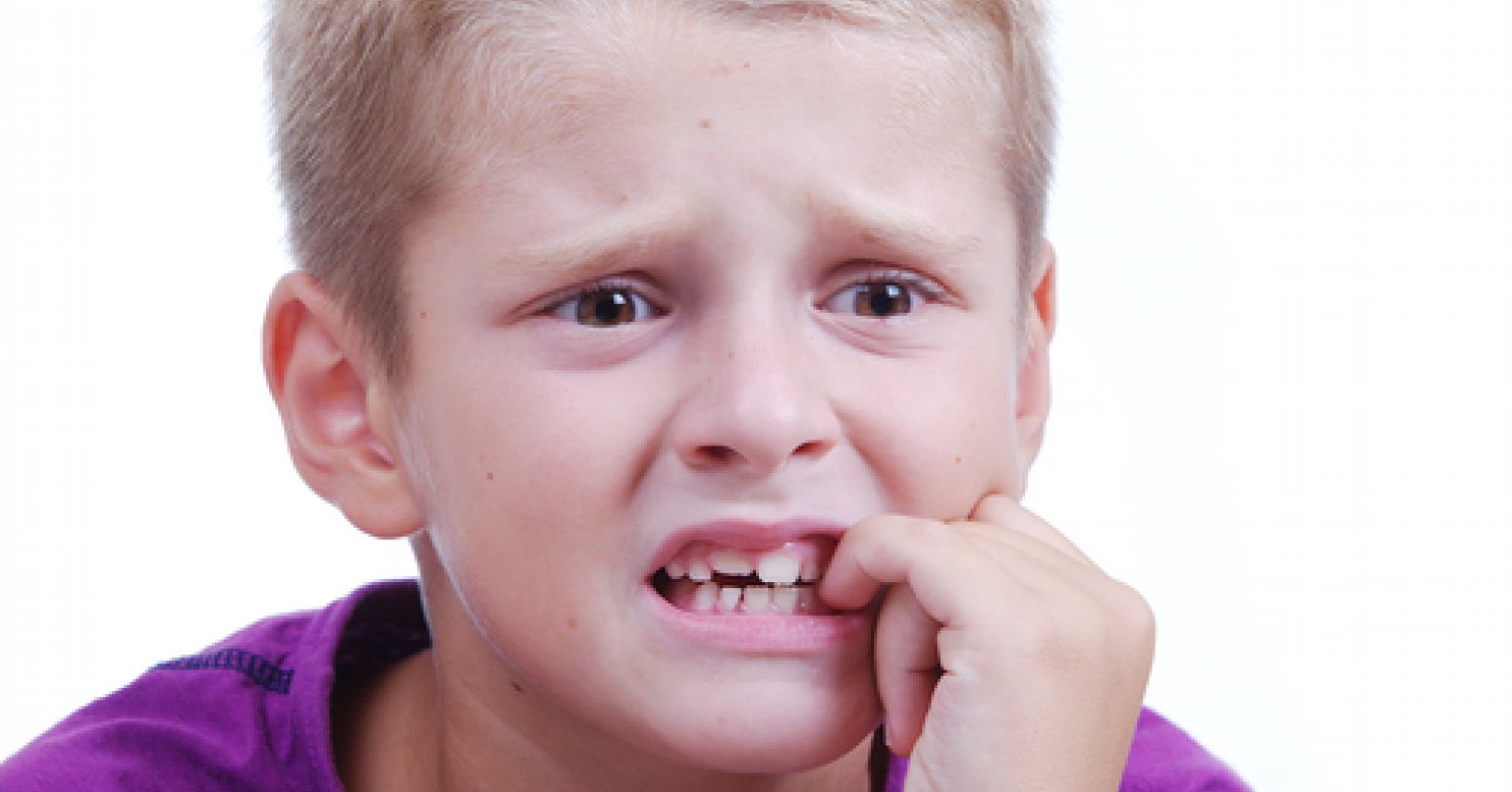 a state of mind characterized by nervousness or anticipation
quivering
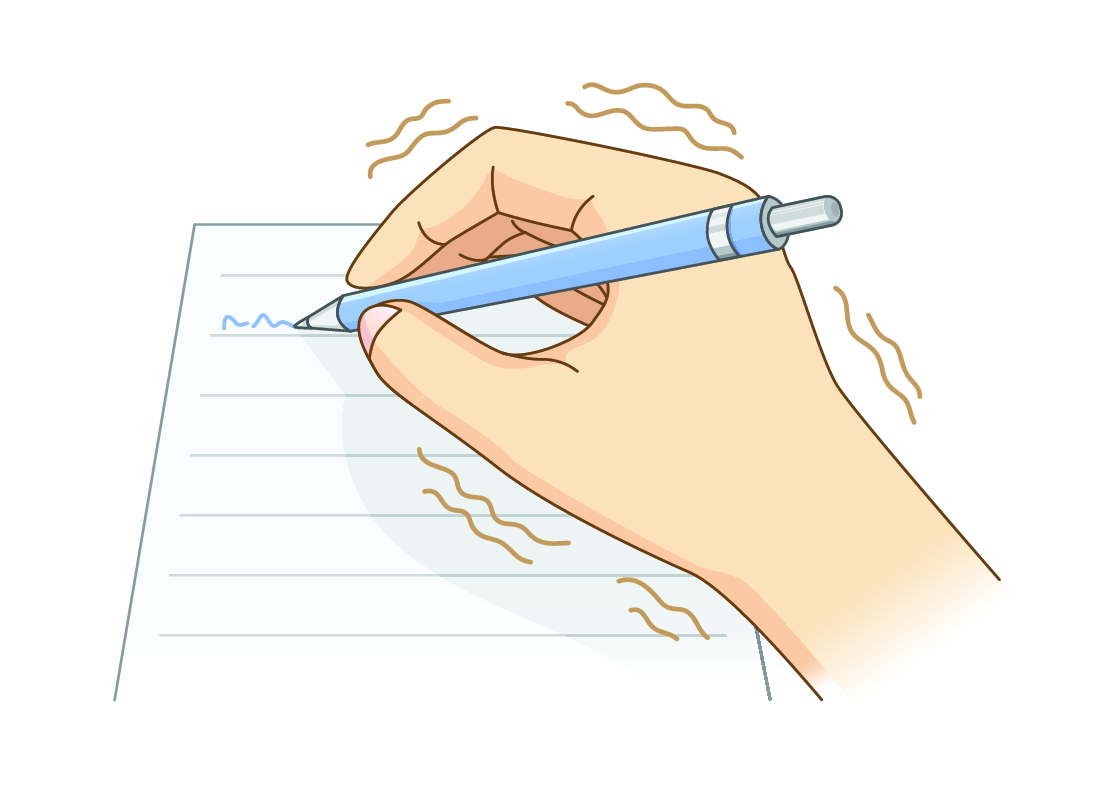 to shake slightly; shiver
instinct
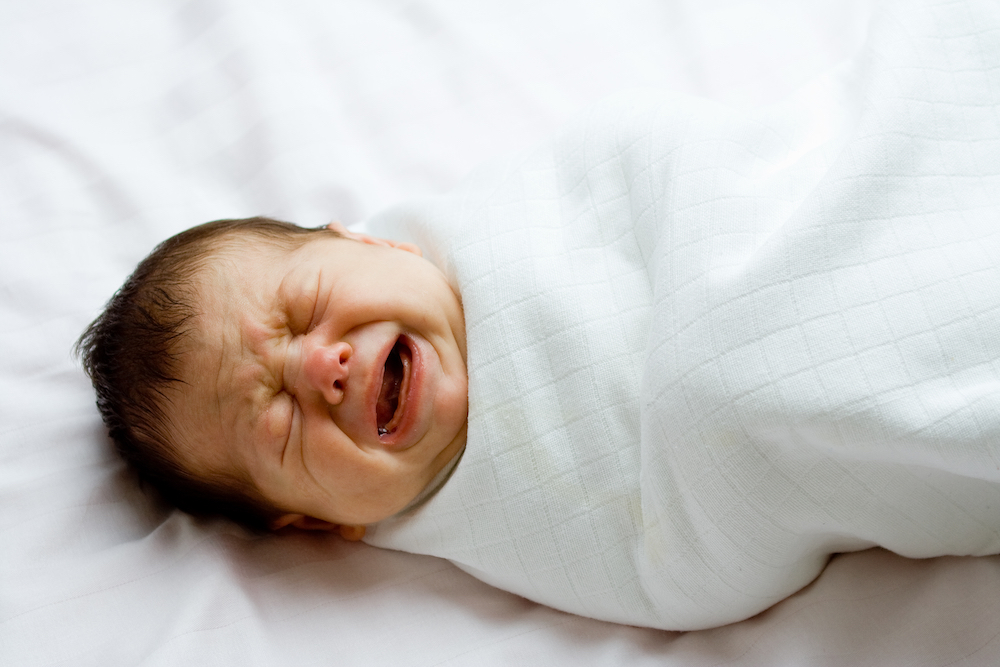 a way of acting without thinking that one is born with or has practiced
glumly
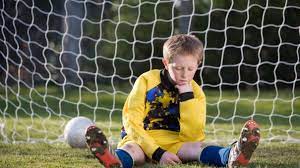 with disappointment or unhappiness
association
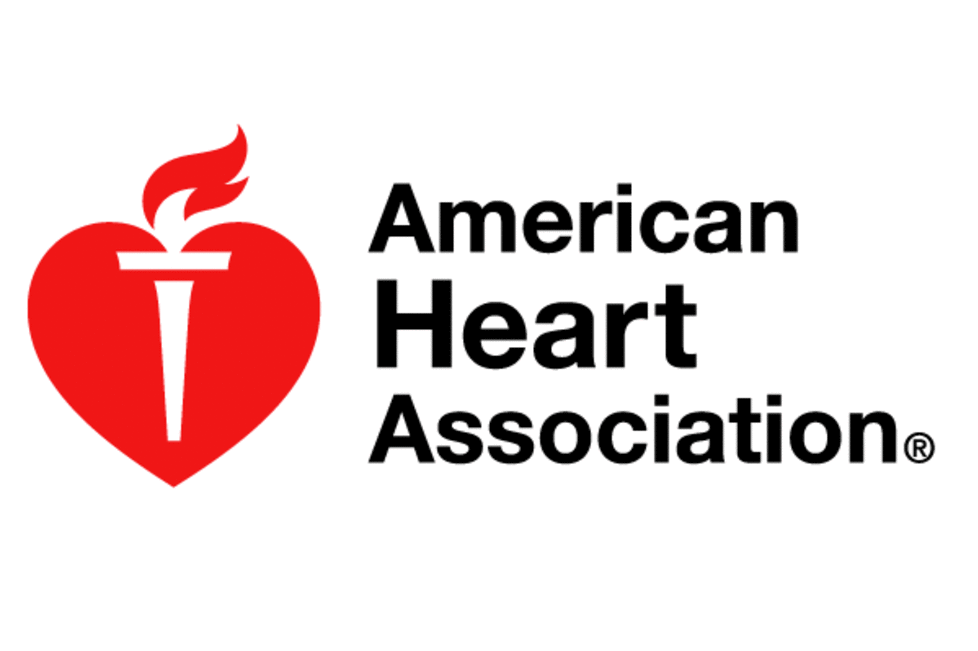 a group of people organized for a common purpose
commotion
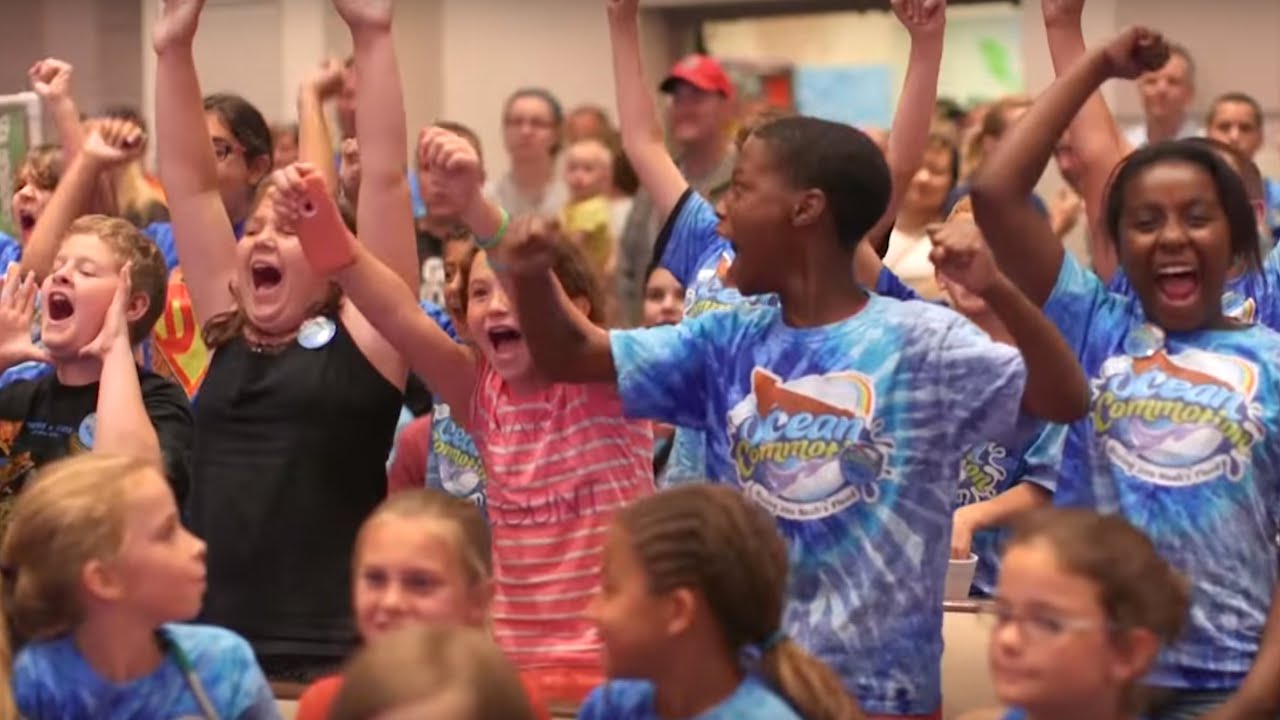 disorderly noise; disturbance
privacy
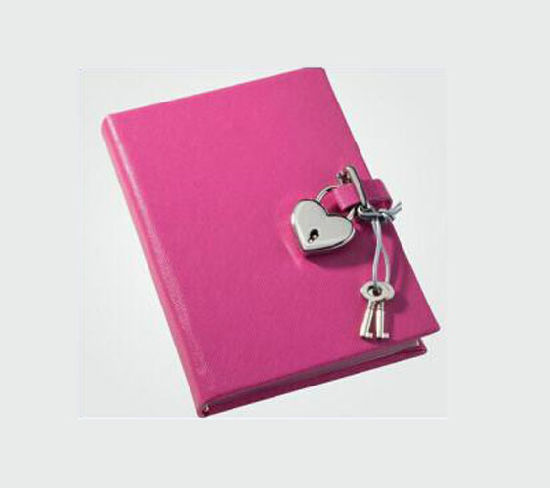 a condition of being alone or not shared with others